Teorijska objašnjenja razlika između muškaraca i žena (2)
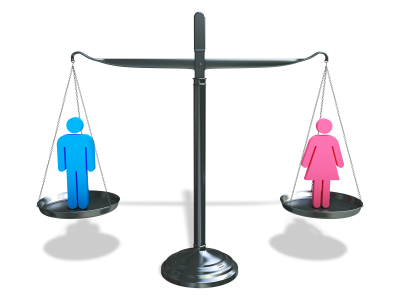 Osnovni teorijski pristupi
teorijski pristupi objašnjenju razlika među muškarcima i ženama mogu se podijeliti u 3 glavna pravca:
biološki pristup
socijalno-kulturalni pristup
interakcijski pristup
osim ovih temeljnih pristupa, postoji i nekoliko specifičnih pristupa koji propitkuju opravdanost navedenih osnovnih pristupa:
liberalizam
feminizam
postmodernizam
Interakcijski pristup
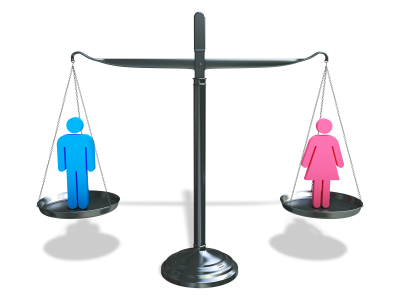 Interakcijski pristup
uključuje teorije roda i seksualnosti koje se temelje na međudjelovanju bioloških osnova i utjecaj socijalne okoline na ponašanje
javljaju se 1960-ih i 1970-ih, u duhu prevladavajućih ideja toga vremena
osnovna misao vodilja je da je “cjelina više od sume njenih sastavnih dijelova” – ljudsko ponašanje je toliko kompleksno da je vjerojatno uzrokovano s više različitih faktora koji na složeni način djeluju jedni na druge
glavni interaktivni modeli:
Eysenckova teorija ličnosti
Freudova psihoanalitička teorija
kognitivne razvojne teorije (Piaget, Kohlberg)
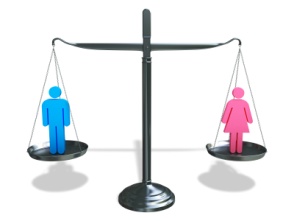 Interakcijski pristup
Eysenckova teorija ličnosti (1967)
pojedinci/ke imaju genetički “ugrađene” razlike u potrebi za podražajima i emocionalnoj stabilnosti
ove razlike očituju se u psihološkim razlikama na dimenzijama introverzije/ekstraverzije i emocionalne stabilnosti/neuroticizma
ekstraverti su manje osjetljivi na podražaje izvana nego introverti, te su stoga introverti podložniji kondicioniranju (više poštuju zakon i slijede pravila, dok su ekstraverti više skloni riziku i traženju uzbuđenja)
emocionalna stabilnost je povezana s fiziološkim reakcijama na emocionalne podražaje i efikasnosti ponovnog uspostavljanja ravnoteže
osobine ličnosti čine nas fiziološki udešenima da različito reagiramo na socijalnu okolinu (ekstraverti trebaju čvršći režim socijalizacije; emocionalno stabilni se bolje slažu i bolje su prihvaćeni od drugih ljudi)
1978. primjena teorije na objašnjavanje seksualnog ponašanja
Eysenckov način pisanja bio je izrazito seksistički – pri opisivanju ekstraverata podrazumijevao je muškarce, pri opisivanju neuroticizma žene
primjer androcentrizma u psihologiji
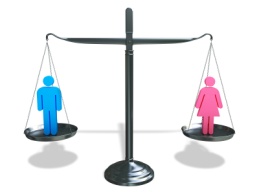 Interakcijski pristup
Freudova psihoanalitička teorija
čovjekov razvoj je biološki utemeljen proces modificiran iskustvom i socijalizacijom, koji prolazi kroz niz predodređenih faza
dijete se, od rođenja, mora boriti s ‘demonima’ kako bi postalo dobro funkcionirajuća i zdrava odrasla osoba
tema ratnika koji stječe snagu prolazeći kroz iskušenja
iskušenja su determinirana biologijom, a socijalizacija nam pomaže da svladamo svoju prirodu i instinkte i postanemo zrele odrasle osobe
teorija psihoseksualnog razvoja – seksualni instinkt “vodi” čovjekov razvoj kroz niz psihoseksualnih faza (oralna, analna, falusna, genitalna)
Freudov odnos prema ženama:
njihov razvoj temelji se na otkriću da nemaju penis, što vodi do osjećaja manje vrijednosti
slabija identifikacija s majkom (koja je ujedno i manje vrijedan model), smanjuje mogućnost žena da razviju snažan superego, što ih čini moralno inferiornijima od muškaraca
žene nisu sposobne razviti se do pune zrelosti kao muškarci
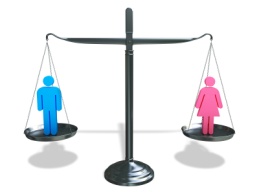 Interakcijski pristup
Kognitivna razvojna teorija
Piaget – djetetov kognitivni razvoj prolazi kroz niz faza za koje je karakterističan sasvim drugačiji pogled na svijet
Kohlberg – eksplicitno primijenio teoriju kognitivnog razvoja na dječje razumijevanje pojma rod
navodi tri glavna aspekta:
imenovanje roda (gender labelling) = sposobnost točne primijene termina djevojčica ili dječak
znanje o rodu (gender knowledge) = znanje o karakteristikama muškog i ženskog roda
stalnost roda (gender constancy) = spoznaja da je rod nepromjenjiv
djeca počinju usvajati rodno prikladna ponašanja jer su usvojila određeni rodni identitet - suprotno od teorije socijalnog učenja
pretpostavka da se razvoj kognicije vezane uz rod završava krajem djetinjstva
kritika – nije objašnjeno zašto se djeca usmjeravaju na rod kao primarnu kategoriju koja usmjerava njihov razvoj – teorija rodnih shema 
teorija moralnog razvoja – sličan zaključak kao Freud!
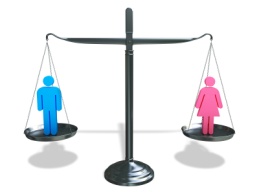 Izazovi glavnim teorijskim pristupima
1970-e – godine buntovništva
razbijanje iluzija – ciničan pogled na prevladavajući poredak i želja da se pobjegne od “udobnih” iluzija – da postoje jednostavna rješenja problema ili da postoje sigurne činjenice u koje se možemo pouzdati
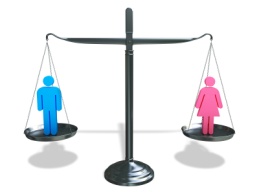 Zaključno ...
Sternberg (1993)
način na koji istraživači oblikuju pitanje može značajno utjecati na dobiveni odgovor 
razlikuje 4 načina oblikovanja pitanja o utjecaju biologije i okoline na rodne razlike:
Jesu li rodne razlike određene biologijom ili djelovanjem okoline?
U kojoj mjeri su rodne razlike određene biologijom, a u kojoj mjeri djelovanjem okoline?
(pitanje 2) + a u kojoj mjeri interakcijom biologije i okoline?
(pitanje 3) + u funkciji vremena i mjesta?
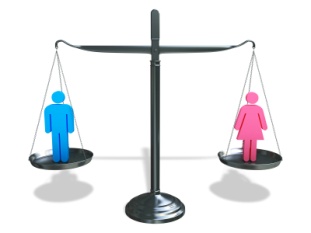 Domaća zadaća
Kratki film “The Secret Life of Boys”
http://digital.films.com/play/D3QJRP

Koje razlike u ponašanjima između djevojčica i dječaka su prikazane u filmu?
Općenito, koje teoretske pristupe rodnim razlikama ste prepoznali ?
Koji konkretni prikazani elementi idu u prilog: (a) teorije socijalnog učenja, (b) rodnih shema i (c) kognitivno-razvojnih teorija?
Vaš osobni kritički osvrt na film.